Тема 15.Николай I
Николай I (1825-1855)
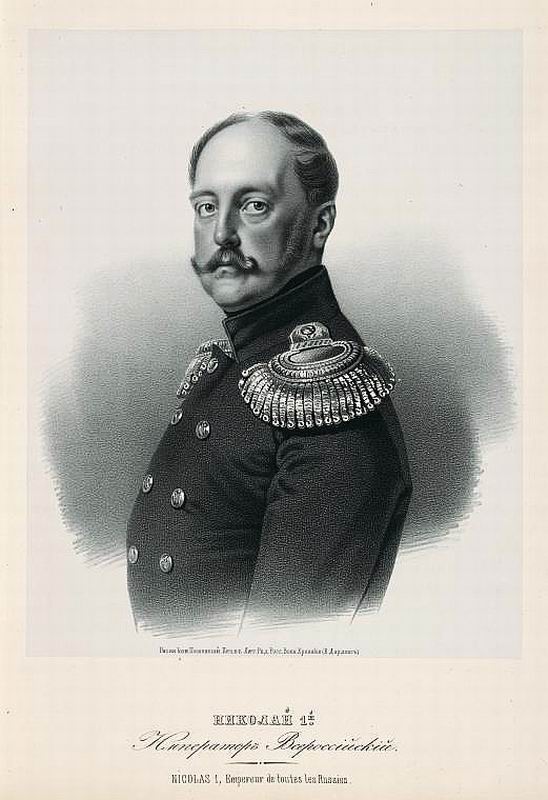 Восстание декабристов (14 декабря 1825)
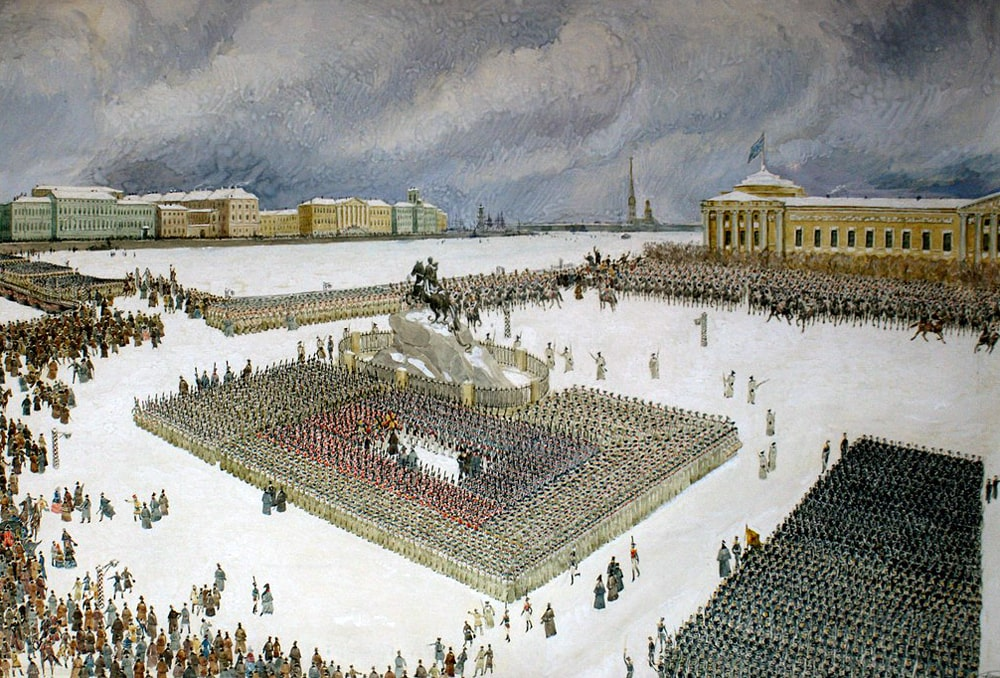 Внутренняя политика
Создание тайной полиции
Создание цензурного комитета
Контроль над образованием
Вопрос о крепостном праве – улучшение положения казенных (государственных) крестьян
Внешняя политика Николая I
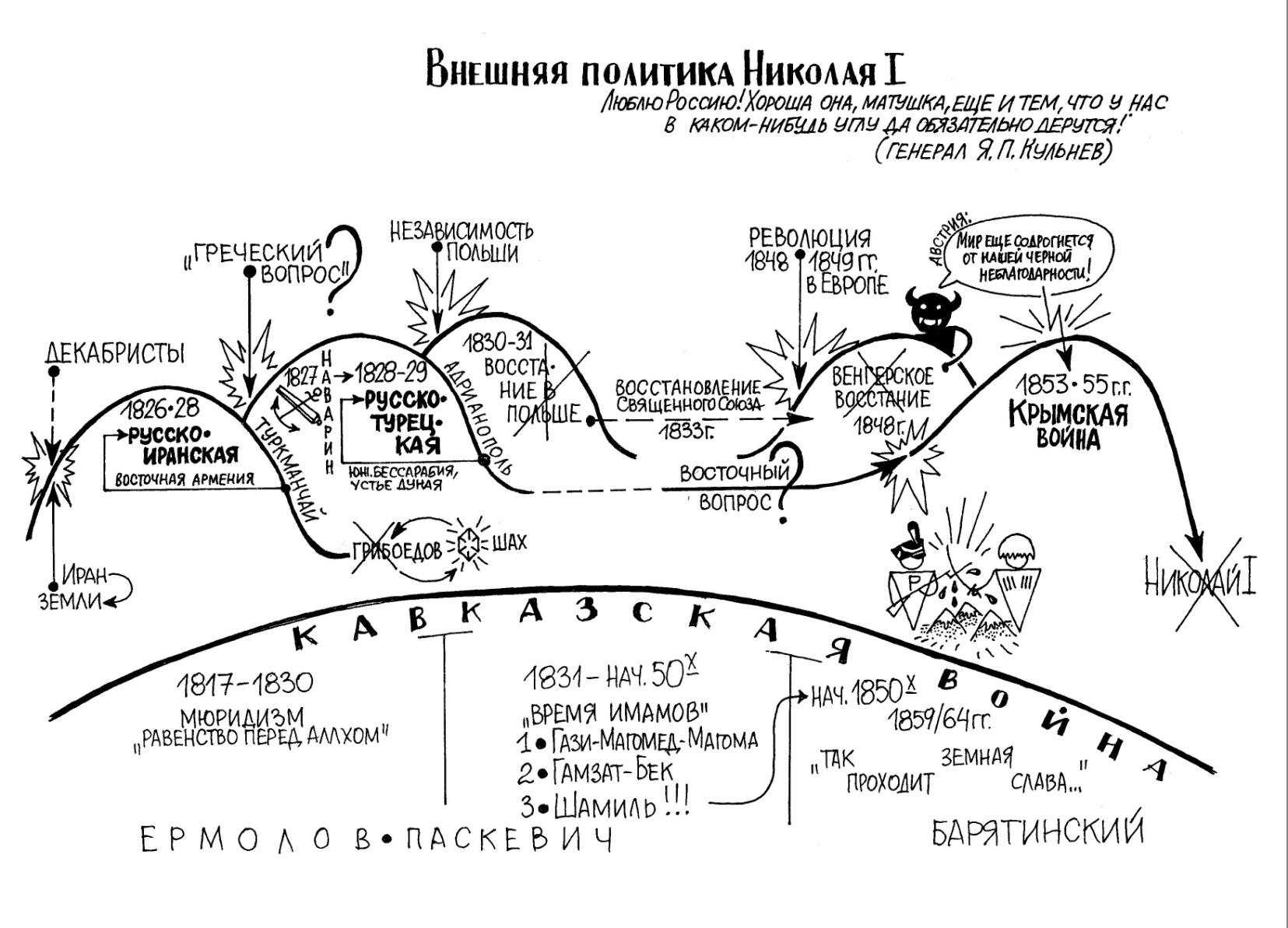 Внешняя политика Николая I
Борьба с революциями в Европе -подавление восстания в Польше (1830 г.) и в Венгрии (1849 г.)
Русско-турецкая война 1828-1829 гг.
Крымская война 1853-1856 г.
Памятник Николаю I
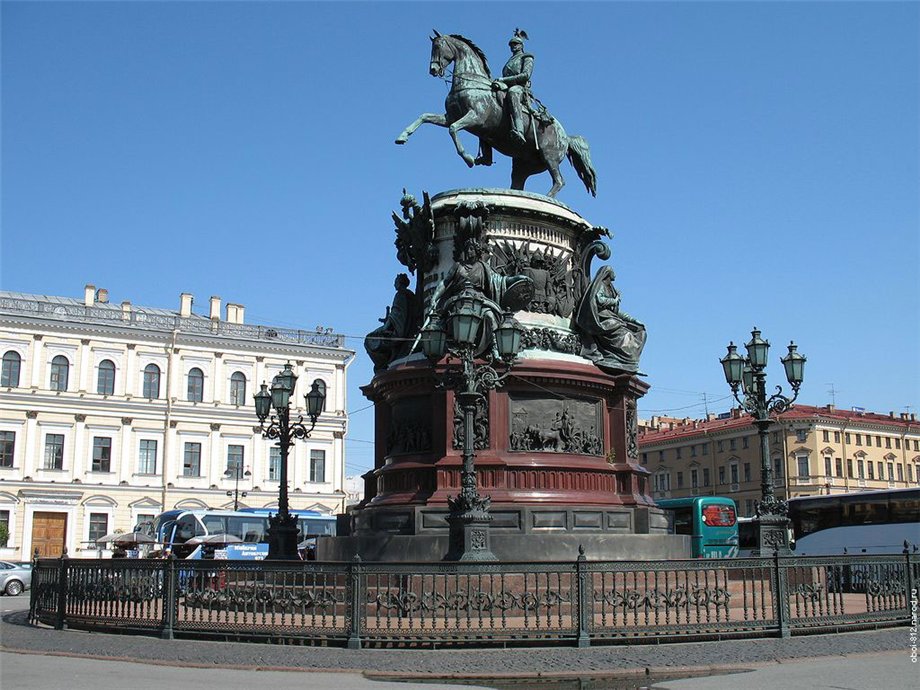